La POPOLAZIONEtema 4 libro di testo
Corso 1S_a.f. 2019-20_area ssec_ Tecla Rossini
Definizione di DEMOGRAFIA
da DEMO cioè popoloe GRAFIA cioè segno.La DEMOGRAFIA descrive l’andamento della popolazione in un dato periodo di tempo

Vedi 1° grafico p.30
 Andamento demografico nel corso della storia:
la popolazione è cresciuta costantemente nell’arco della storia fino al 1900 quando poi si è avuta una crescita molto più accentuata
1900: aumento della DEMOGRAFIA
CAUSE:
miglioramento del benessere ovvero della qualità della vita dovute a 
fattori ambientali
fattori economici
fattori storici
LA DEMOGRAFIA può essere espressa come
1. ANDAMENTO DEMOGRAFICO
(espressa in termini assoluti)
2. DENSITA’
Espressa in %
È il rapporto fra 
N. di ab./kmq
1. l’ ANDAMENTO DEMOGRAFICO è dato dalla somma fra saldo naturale e saldo migratorio
In generale quindi, nel corso della storia, l’andamento demografico è stato positivo
OGGI NEL MONDO VI SONO SITUAZIONI CHE VARIANO
DA CONTINENTE A CONTINENTE
DA NAZIONE A NAZIONE
Vedi grafico p.31
Perchè?

Fattori ambientali: clima, idrografia
Fattori economici: rivoluzione industriale (Europa e inurbamento)
Fattori storici: emigrazione verso gli l’America, tratta dei Neri, emigrazione verso l’Europa
2. La densità
È il rapporto fra gli abitanti e la superficie occupata
0vvero
n.abitanti/kmq

La popolazione non occupa le terre emerse in modo omogeneo ma si concentra in alcune zone .
4/5 della popolazione
è concentrato su 1/5 della superficie terrestre
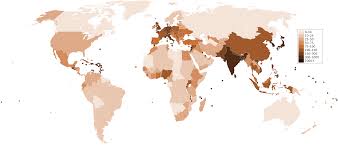 ricorda
2. Definizione di demografia
2. Andamento demografico 
3. Fattori che influenzano l’andamento demografico
5. Calcolo dell’andamento demografico
6. Regime demografico tradizionale e regime demografico moderno
7. La densità: definizione
7. Fattori che influenzano la densità
Lettura grafici: andamento demografico, scheda ISTAT popolazione italiana 2019